Chapter 4
Rocks: Mineral Mixtures

Chap 4, Sect 4  (Metamorphic Rock)
Objectives:
Describe two ways a rock can undergo metamorphism.

Describe the difference between foliated and non-foliated metamorphic rock.
2 Ways Metamorphic Rock Forms:
Metamorphic Rock Classifications
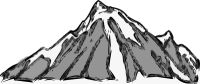 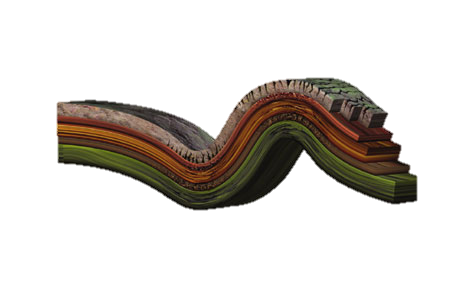 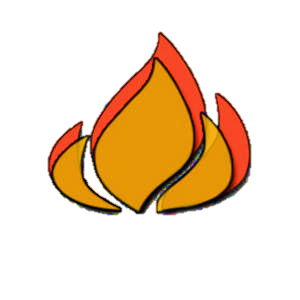 Regional
Contact
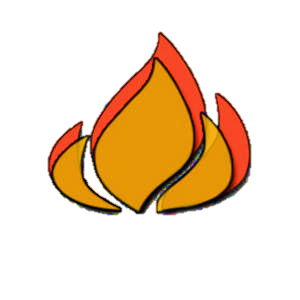 [Speaker Notes: i]
Tech Terms:
Types of metamorphism

Contact  –                      2. Regional -
occurs near an        	    rocks that 
igneous intrusion   	    experience
when the   		            change caused
surrounding rock is 	    by pressure 
heated to VERY high 	    deep below or 
temperatures (creates       collision with      non-foliated texture)	    other rock 						    formations.
			(creates foliated texture)
2 Types of texture (how it feels)
foliated – mineral grains are flat and aligned in planes or bands (gneiss).

4. nonfoliated – mineral grains may change in size or composition (marble).
2 geological processes form 
metamorphic rocks
(draw them below)

Heat


Pressure